Fridagymnasiet
Sweden, Vänersborg
This is us
Malin Hoffmann
Per Isberg
Carl Österbrand
Elin Andersson
Just Swedish things
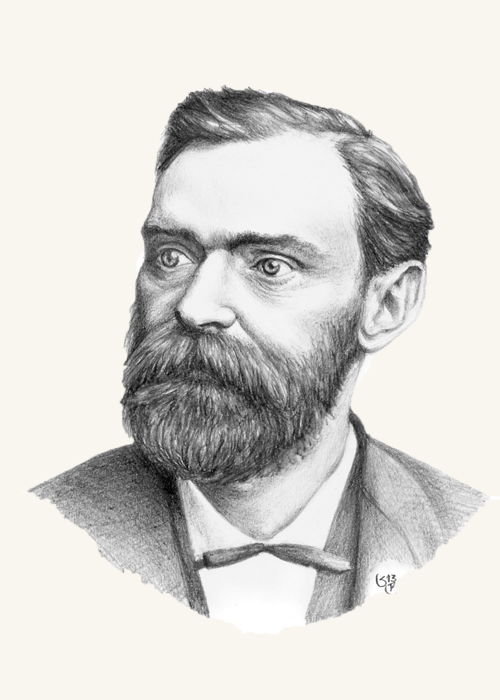 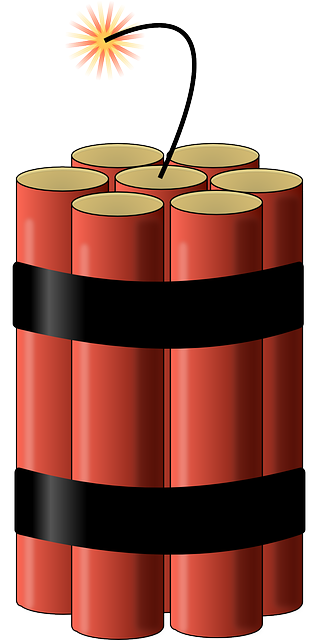 Alfred Nobel
Just Swedish things
The Swedish king
The REAL Swedish king
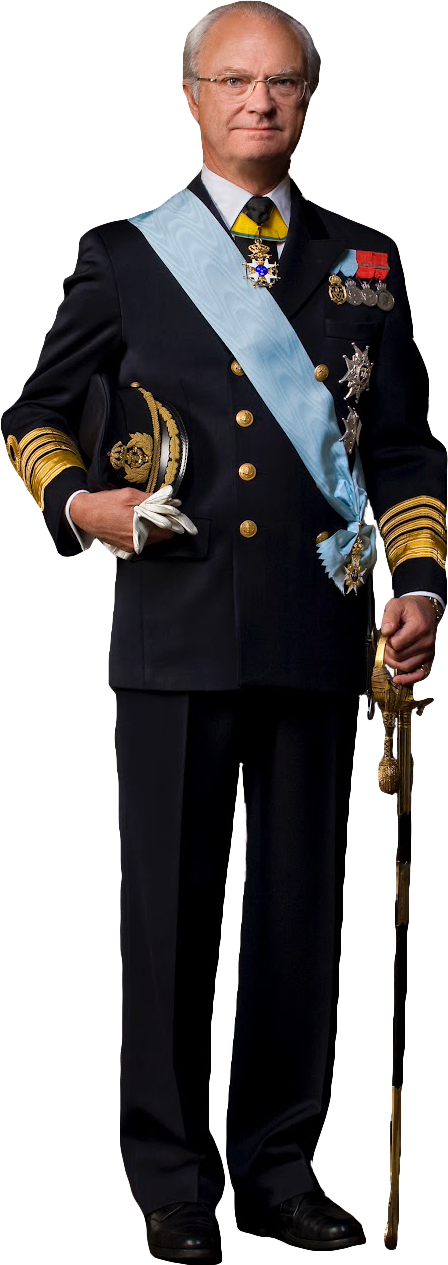 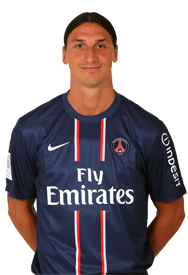 Just Swedish things
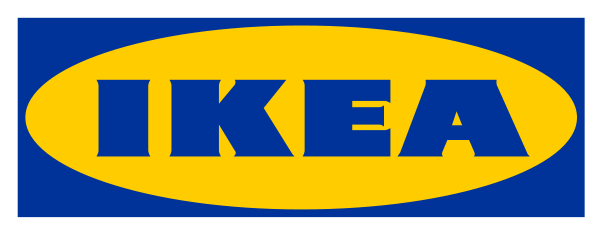 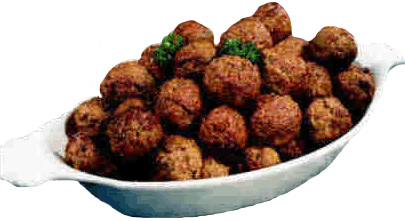 Köttbullar (Meatballs)
Just Swedish things
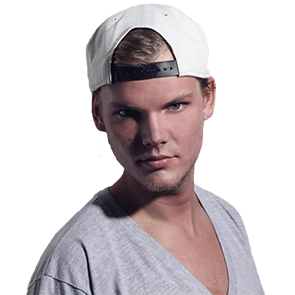 ABBA 
Avicii
Europe
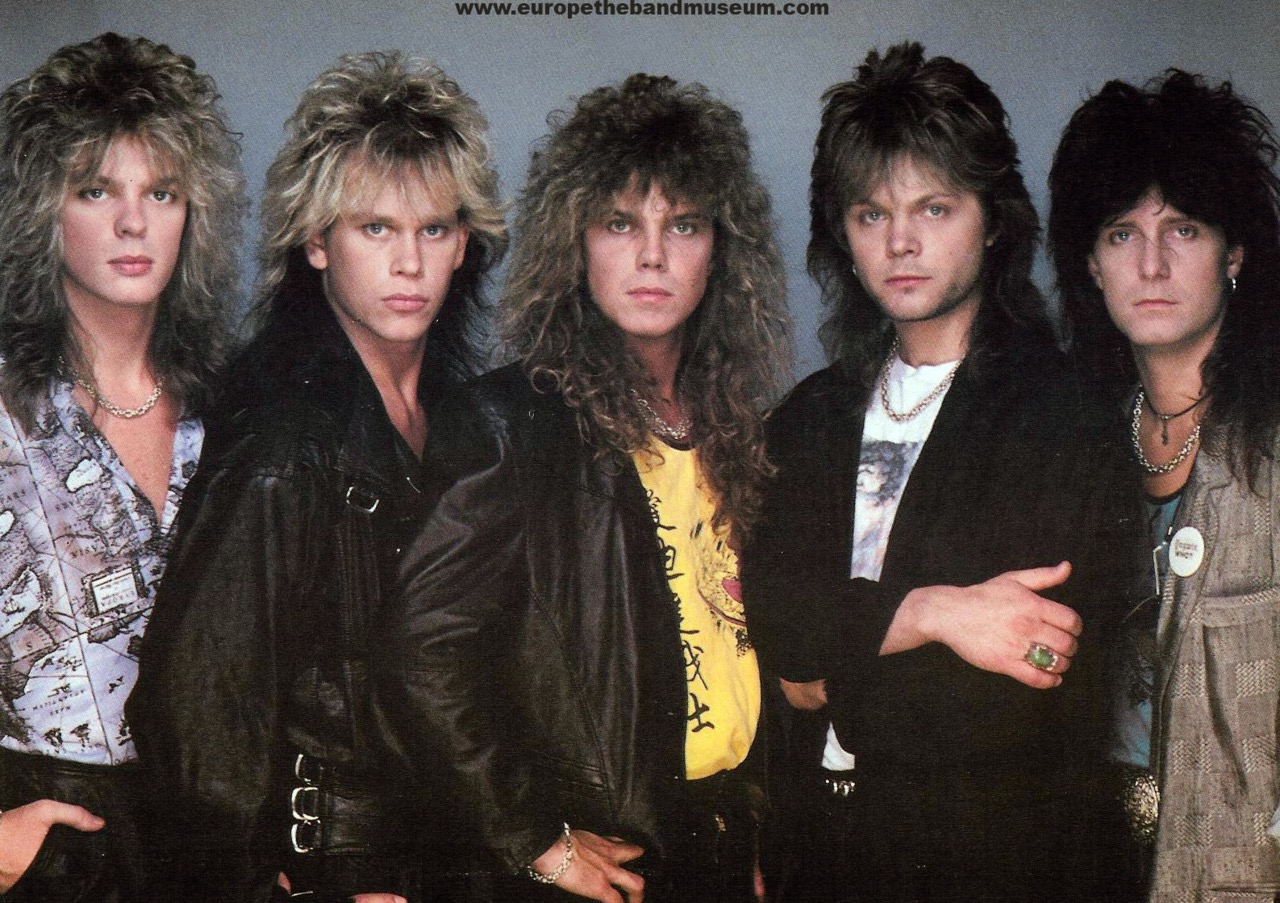 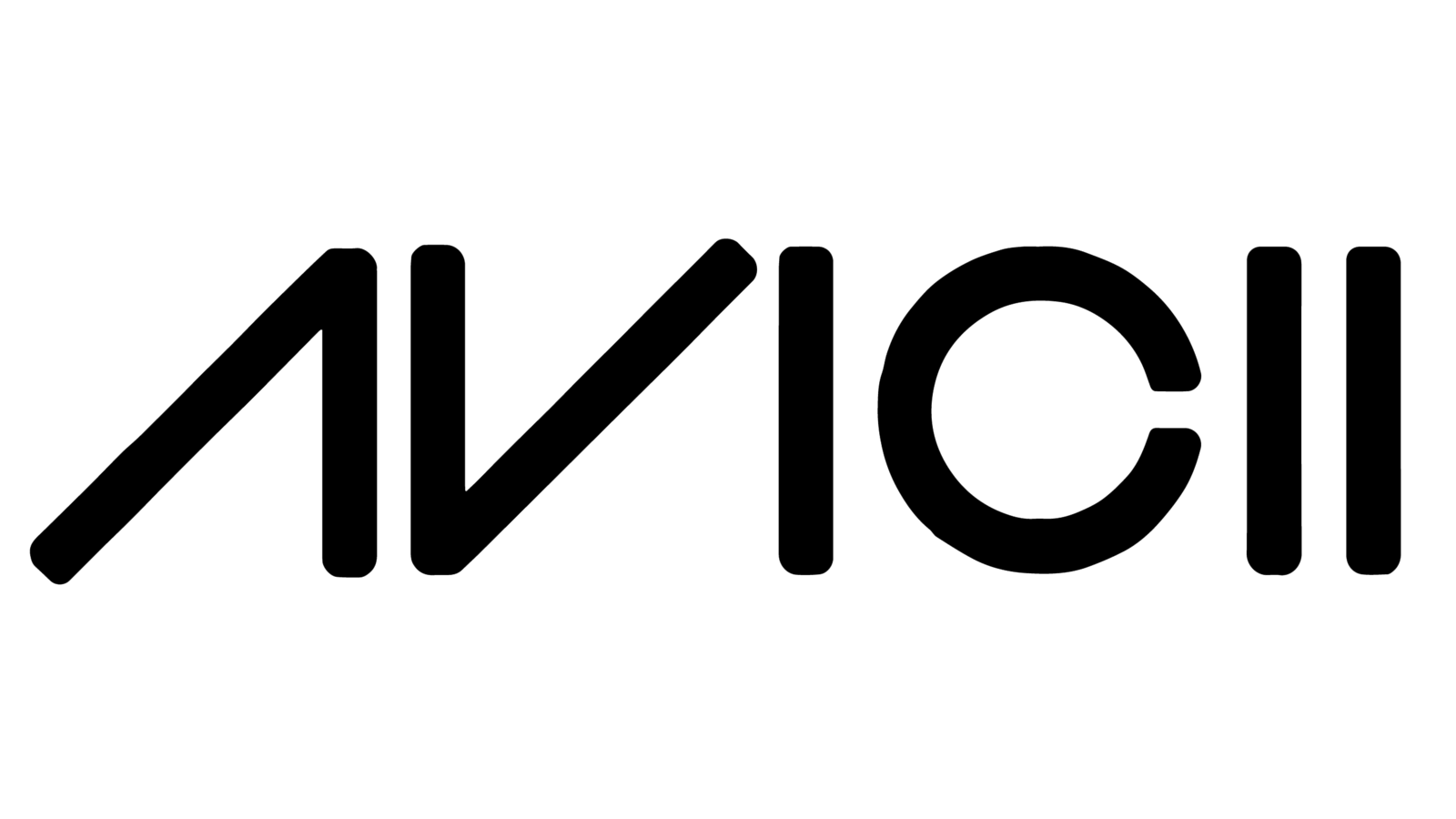 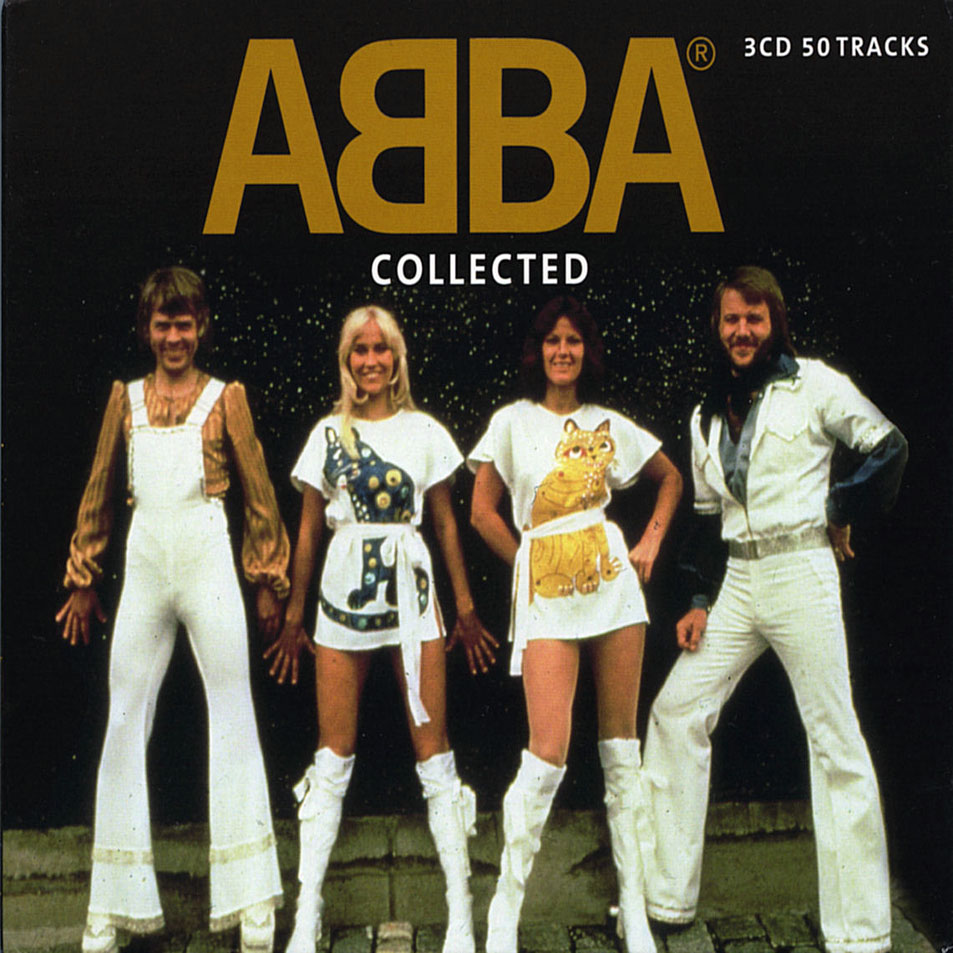 Sweden, Vänersborg
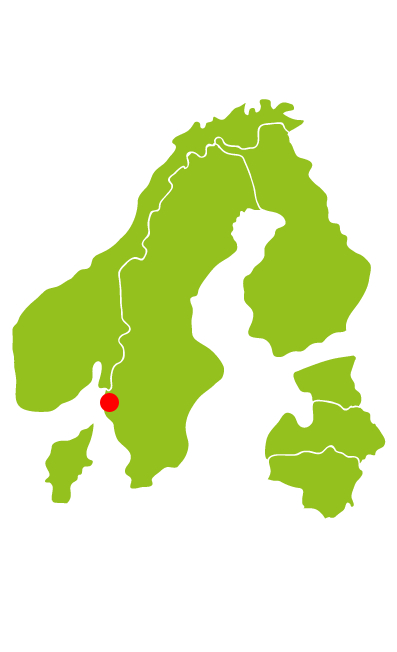 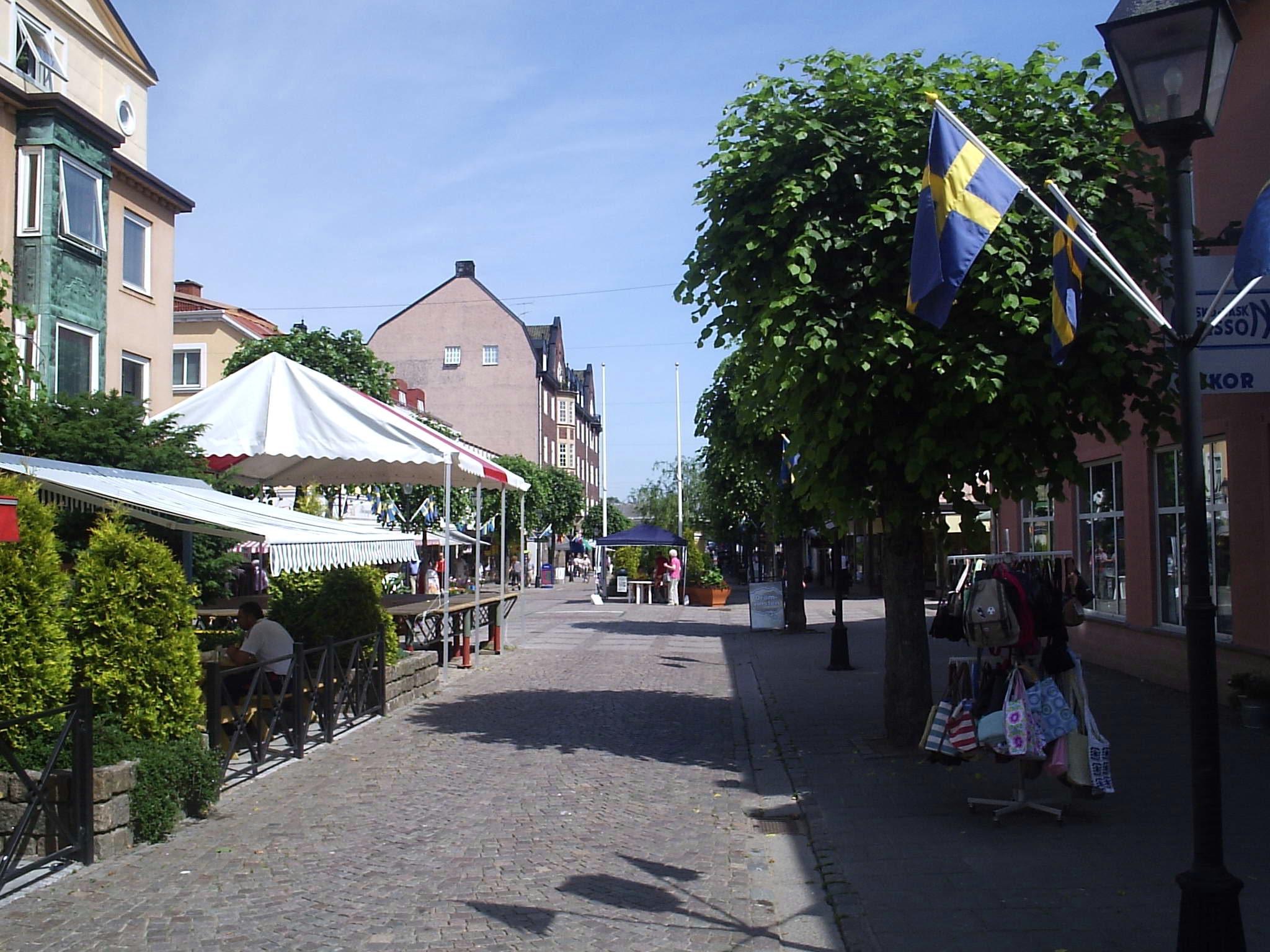 Fridagymnasiet
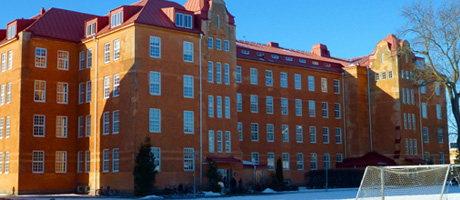 General facts
Students
Office
MacBook
Internet in Sweden
Internet in our school
It’s a very important learning tool

We use it in every class, even math and physics!

We use internet approximately 5-10 hours a day
Question
Have you ever thought that your cellphone has called or buzzed in your pocket when it actually hasn’t?